ΚΑΙ ΛΙΓΑ ΛΟΓΙΑ ΓΙΑ ΤΗΝ ΕΛΛΑΔΑ
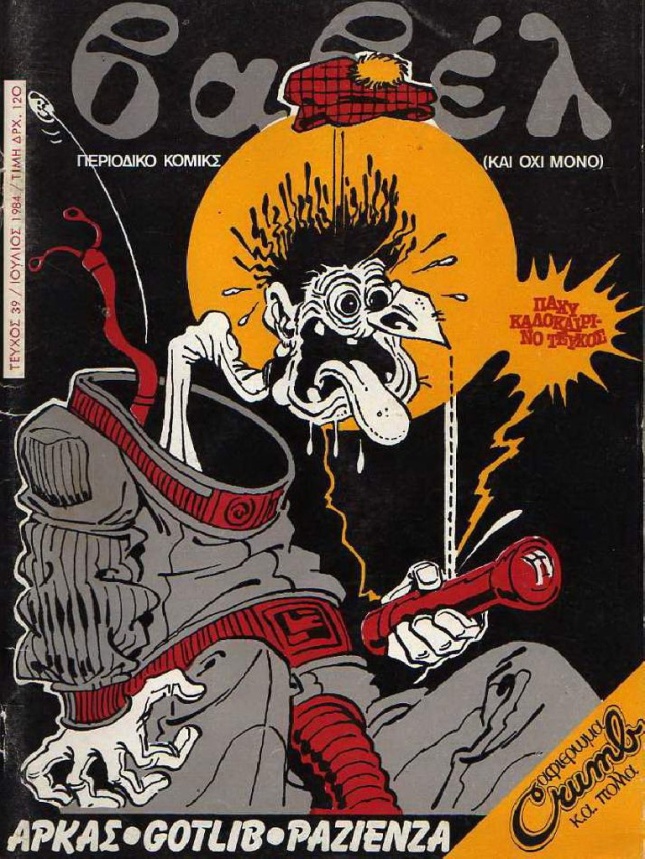 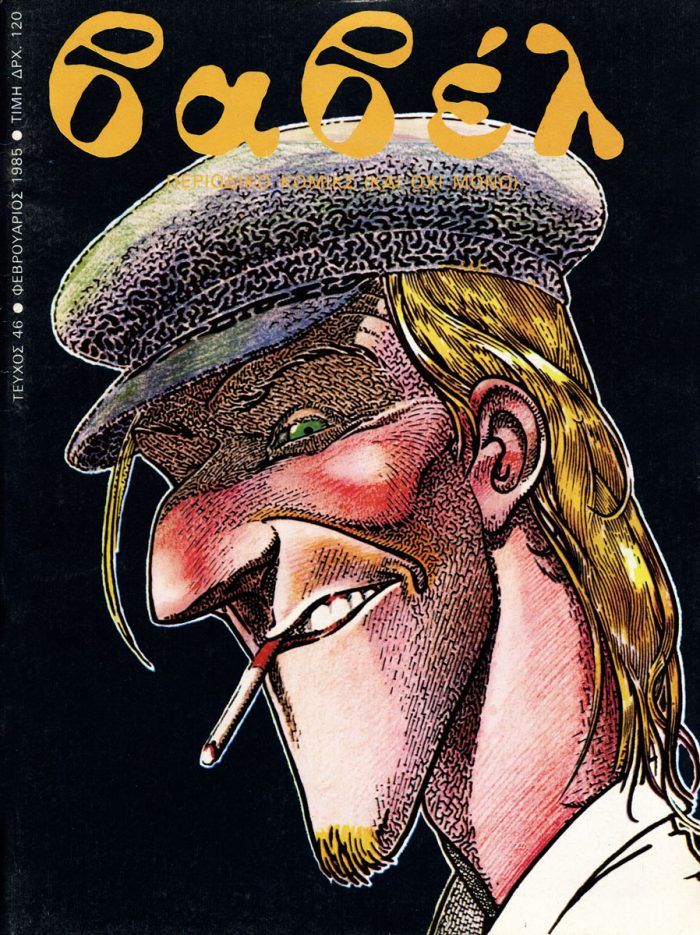 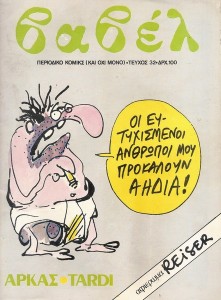 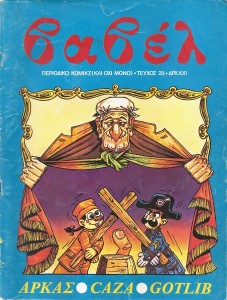 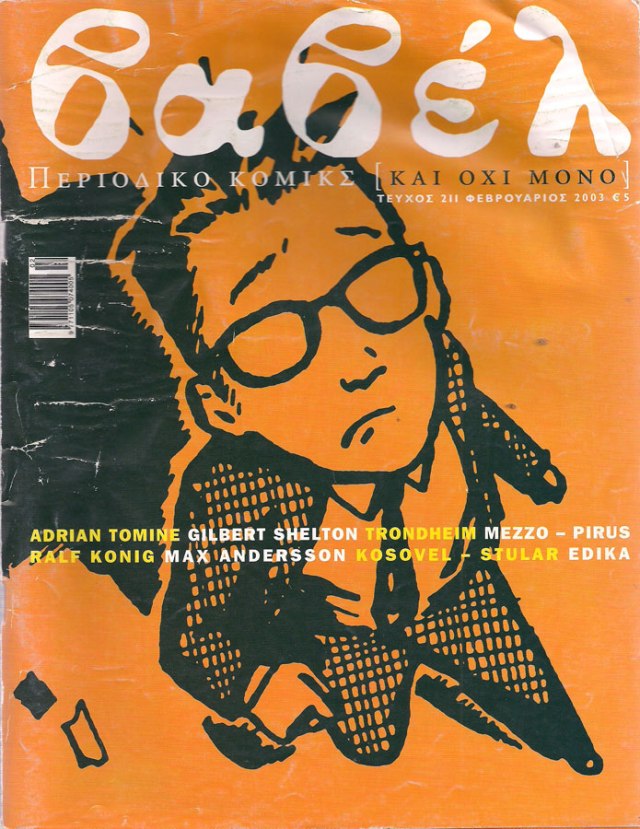 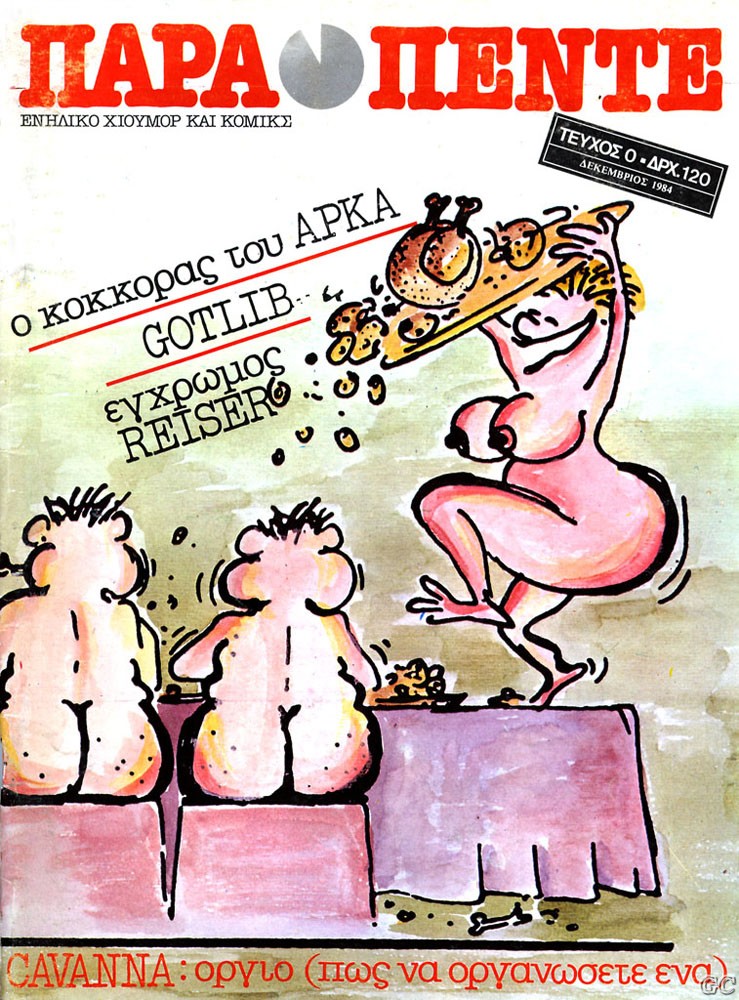 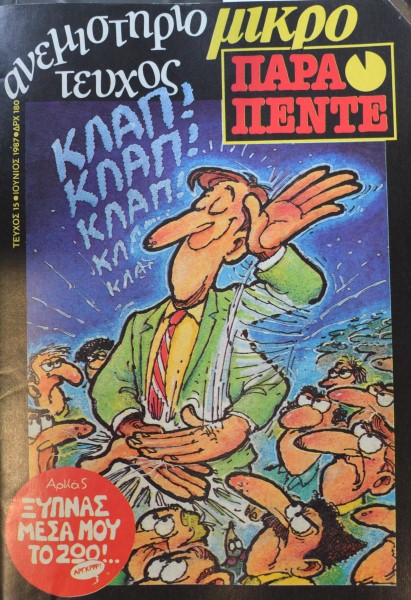 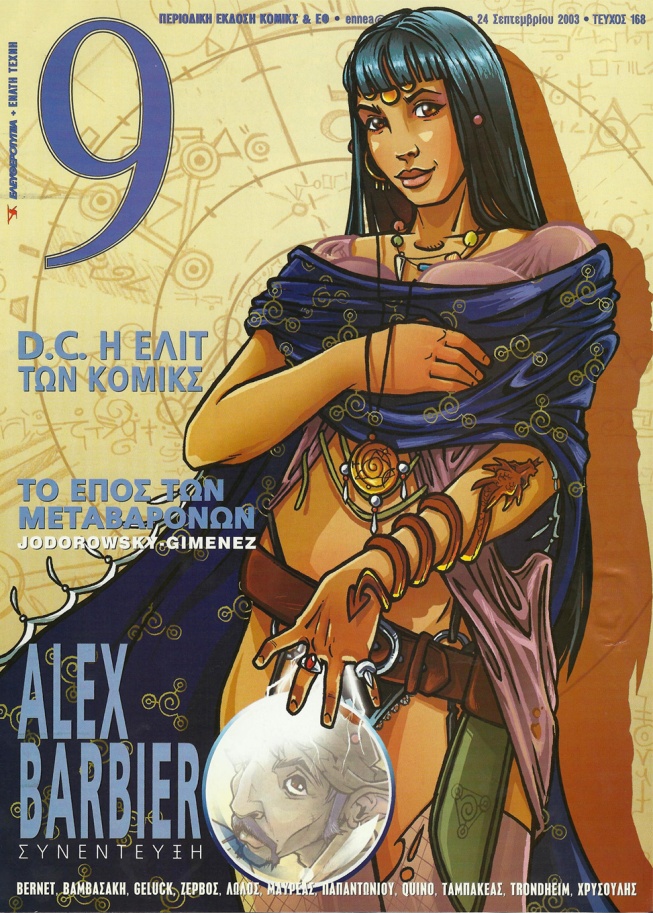 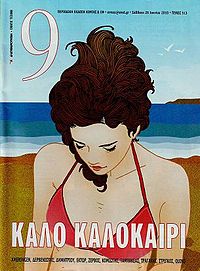 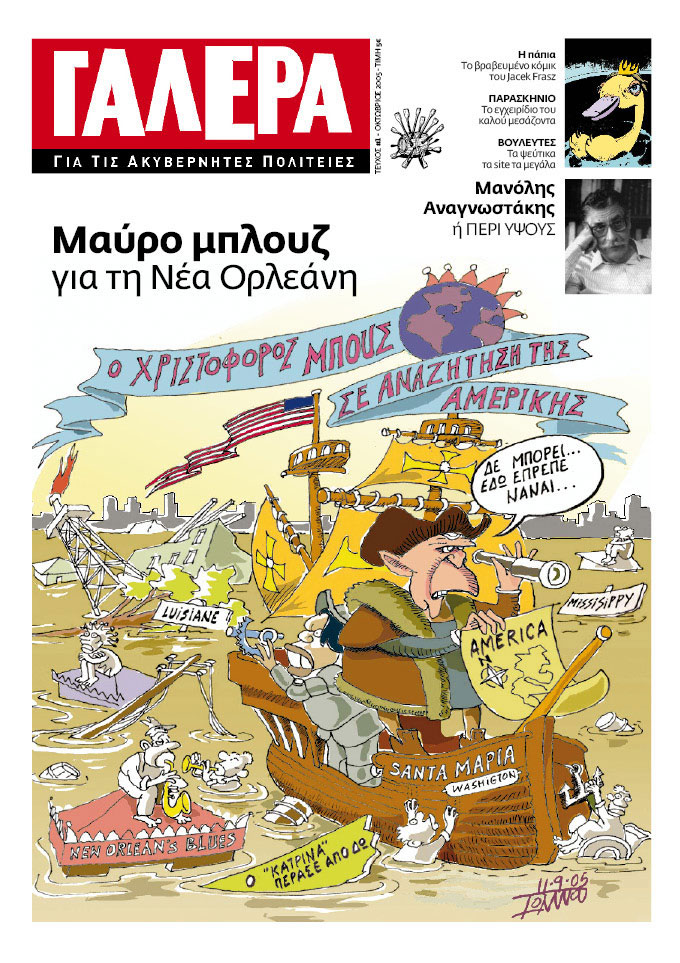 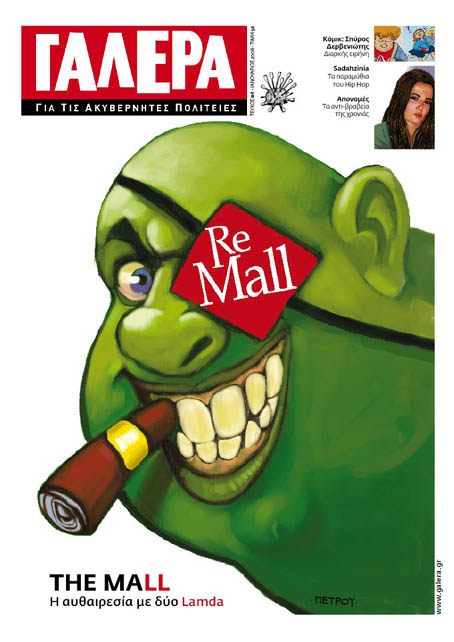 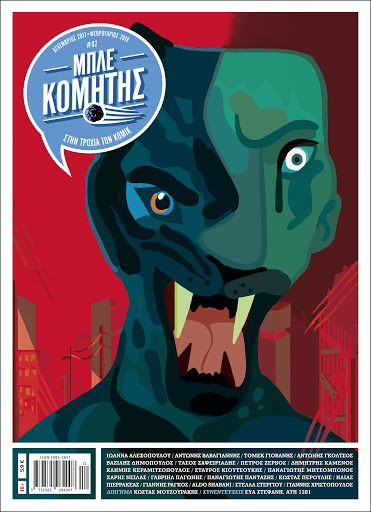 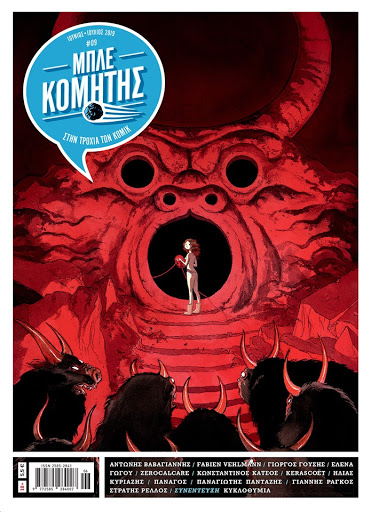